ZHU BIN - RE9 築賓 Un pont entre 2 mondes ?
Dr Alain DESTRIBATS – Cambo les Bains
ASOFORMEC Bordeaux – 09 juin 2018
1 – Localisation  2 – Dénomination  3 – Indications  4 – Synthèse
1 – Localisation  2 – Dénomination  3 – Indications  4 – Synthèse
1 – Localisation  5 cun au-dessus de Tai Xi - R3, et 1 cun en arrière du bord postéro-interne du tibia
1 – Localisation  2 – Dénomination  3 – Indications  4 – Synthèse
2 - Dénomination
- Partie frappée du mollet lors du châtiment (Despeux)- Maison des invités (Deadman)- Construit pour l’hôte (Laurent)
2 - Dénomination
- Point Xi de désobstructiondu Yin wei mai- 1er Point de ce Méridien Extraordinaire
2 - Dénomination
ZHU BIN  築賓
2 - Dénomination
ZHU BIN  築賓 Zhú  築 (Ricci 1147) : Tasser, pilonner, construire, bâtir
2 - Dénomination
ZHU BIN  築賓  Bin 賓 (Ricci 4068) : Hôte, visiteur ; recevoir et traiter un hôte ; accueillir un visiteur respectueusement, traiter selon les rites ; se soumettre à
2 - Dénomination
Nom secondaire : Zhu BinZhú 築  (Ricci 1147)
2 - Dénomination
Bïn 濱  (Ricci 4063) : Bord de l’eau, rive, rivage, berge ; border ; près de ; frontière ; approcher de ; être sur le point de
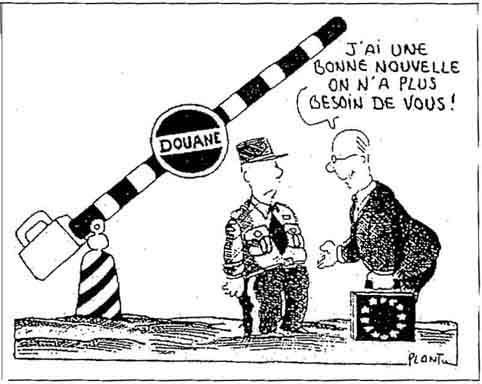 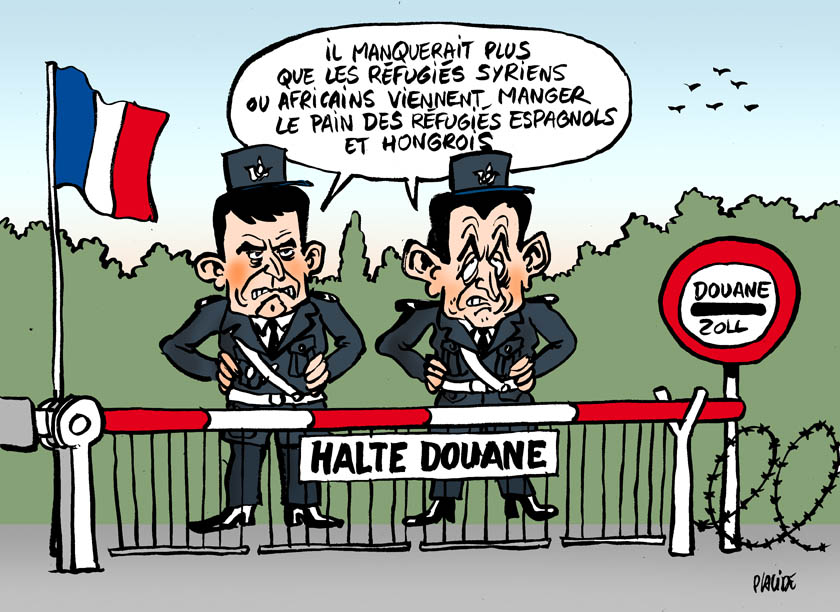 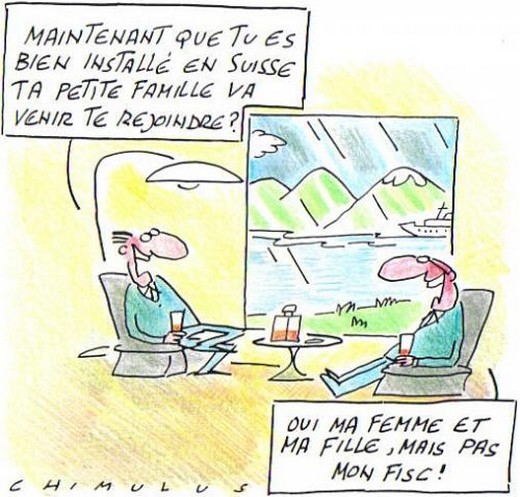 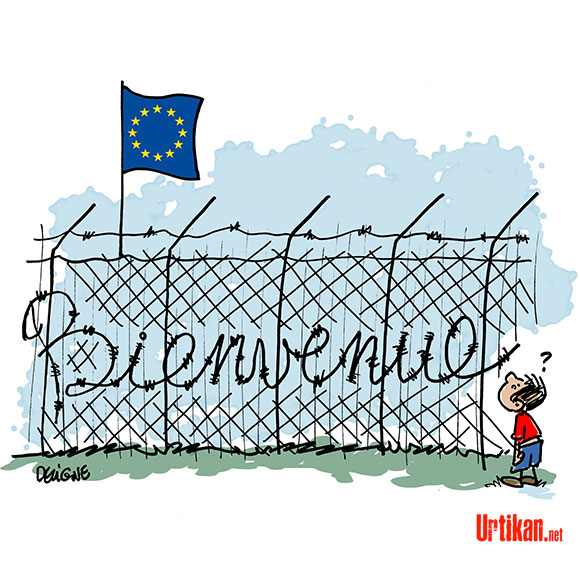 2 - Dénomination
Bïn 濱  (Ricci 4063) : Bord de l’eau, rive, rivage, berge ; border ; près de ; frontière ; approcher de ; être sur le point de
1 – Localisation  2 – Dénomination  3 – Indications  4 – Synthèse
3 - Indications
Textes traditionnels 
 Chine contemporaine 
 Synthèse Jacques Covin et Claude Terré  
 Soulié de Morant  
 Marc Martin
3 - Indications
Textes traditionnels
 Chine contemporaine 
 Synthèse Jacques Covin et Claude Terré  
 Soulié de Morant  
 Marc Martin
3 - Indications
Textes traditionnels :

- Su wen : lombalgies
- Ishimpo : hernies, stérilité, folie, épilepsie
- Zhen jiu ju ying : absence de force dans les jambes, vomissements de glaires
- Ji cheng : douleurs abdominales
3 - Indications
Textes traditionnels :

Pour Henning Strom : 
incite l’homme à inviter sa partenaire dans sa maison
permet dans un couple de communiquer
femme enceinte : accepter l’invité intérieur (le fœtus)
3 - Indications
Textes traditionnels :

Fonctions du Yin wei mai : 

Pour Jean-Marc Kespi : « met l’homme en relation avec l’ordre céleste ».
3 - Indications
Textes traditionnels :

Fonctions du Yin wei mai : 

Confirmé par Josette Barry : Wéi 維 (Ricci 12178) signifie joindre, unir. Notion de lien d’attache avec le Ciel.
3 - Indications
Textes traditionnels :

Fonctions du Yin wei mai : 
 Yin wei          Yin / interne, profond
(cœur-centre, Sang)
  Il harmonise le Yin.
- Symptomatologie d’atteinte : douleurs cardiaques (Nan jing)
3 - Indications
Textes traditionnels 
 Chine contemporaine 
Synthèse Jacques Covin et Claude Terré  
 Soulié de Morant  
 Marc Martin
3 - Indications
Chine contemporaine : 


Mêmes indications + néphrites, cystites, crampes, schizophrénie
3 - Indications
Textes traditionnels 
 Chine contemporaine 
 Synthèse Jacques Covin et Claude Terré  
 Soulié de Morant  
 Marc Martin
3 - Indications
Synthèse Jacques Covin et Claude Terré :  

- Consensus fort : troubles mentaux, douleurs et crampes des mollets
- Consensus moyen : hernies, vomissements, épilepsie
- Consensus faible : protrusion de la langue, douleurs abdominales, infection urinaire, agressivité.
3 - Indications
Textes traditionnels 
 Chine contemporaine 
 Synthèse Jacques Covin et Claude Terré  
 Soulié de Morant  
 Marc Martin
3 - Indications
Soulié de Morant :  
Grossesse         enfant au teint lumineux, dormant la nuit, riant le jour, ne prenant pas les maladies, n’ayant aucune des mauvaises analyses de ses parents, sain d’esprit, de morale et de corps.
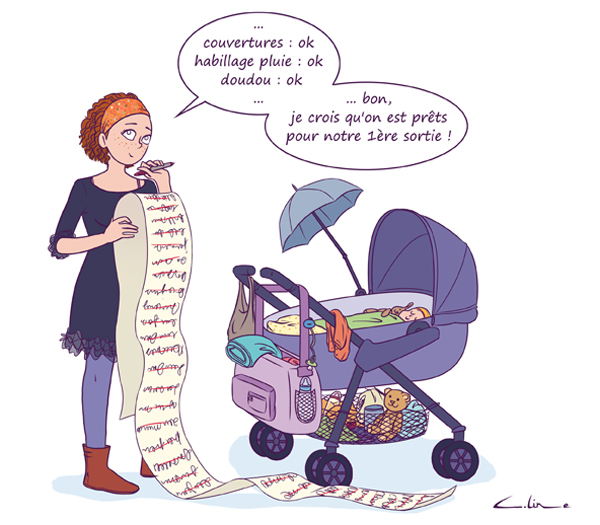 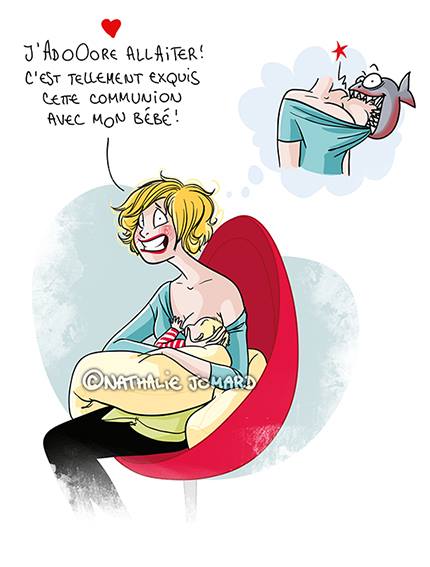 3 - Indications
Soulié de Morant :  
Grossesse         enfant au teint lumineux, dormant la nuit, riant le jour, ne prenant pas les maladies, n’ayant aucune des mauvaises analyses de ses parents, sain d’esprit, de morale et de corps.
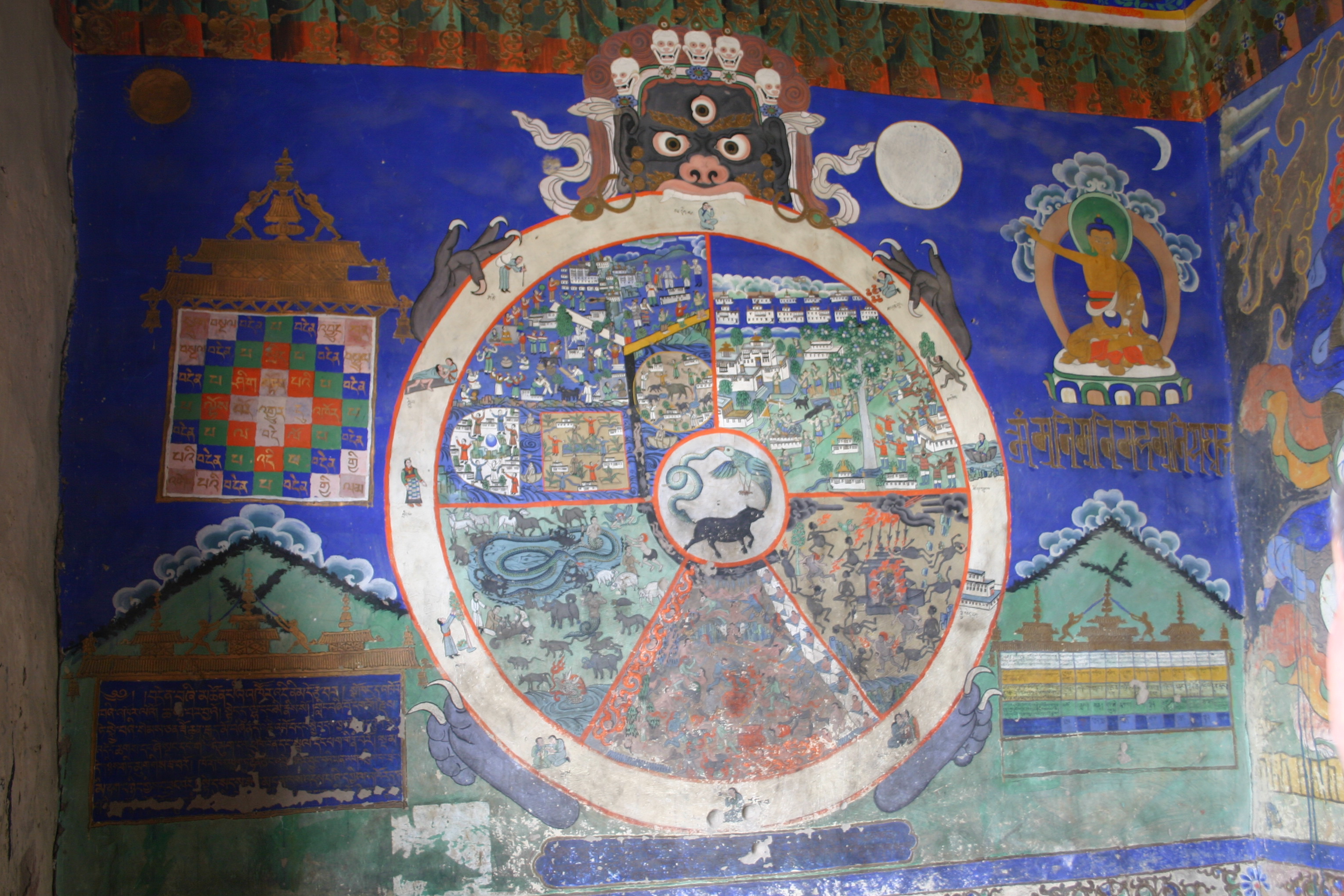 3 - Indications
Soulié de Morant :  
Grossesse         enfant au teint lumineux, dormant la nuit, riant le jour, ne prenant pas les maladies, n’ayant aucune des mauvaises analyses de ses parents, sain d’esprit, de morale et de corps.
3 - Indications
Textes traditionnels 
 Chine contemporaine 
 Synthèse Jacques Covin et Claude Terré  
 Soulié de Morant  
 Marc Martin
3 - Indications
Marc Martin :  
- Insomnie d’endormissement, en particulier de la personne âgée. 
Conviction que l’on va se réveiller le lendemain.
 
- Grand Point de la peur
3 - Indications
Calmer la peur de la mort de personnes très âgées, en dehors de toute insomnie.
1 – Localisation  2 – Dénomination  3 – Indications  4 – Synthèse
4 - Synthèse
ZHU BIN – Un pont entre 2 mondes : 
Entre l’homme et le ciel 
Entre l’homme et son interne
Entre les 2 parties d’une personnalité 
Entre l’homme et la femme 
Entre la mère et son enfant 
Entre la veille et le sommeil
Entre l’avant vie et l’incarnation
Entre la vie et la mort
築賓